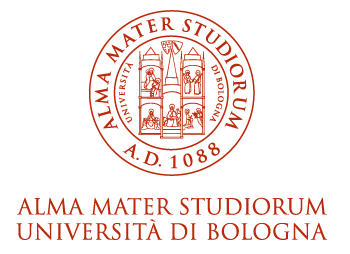 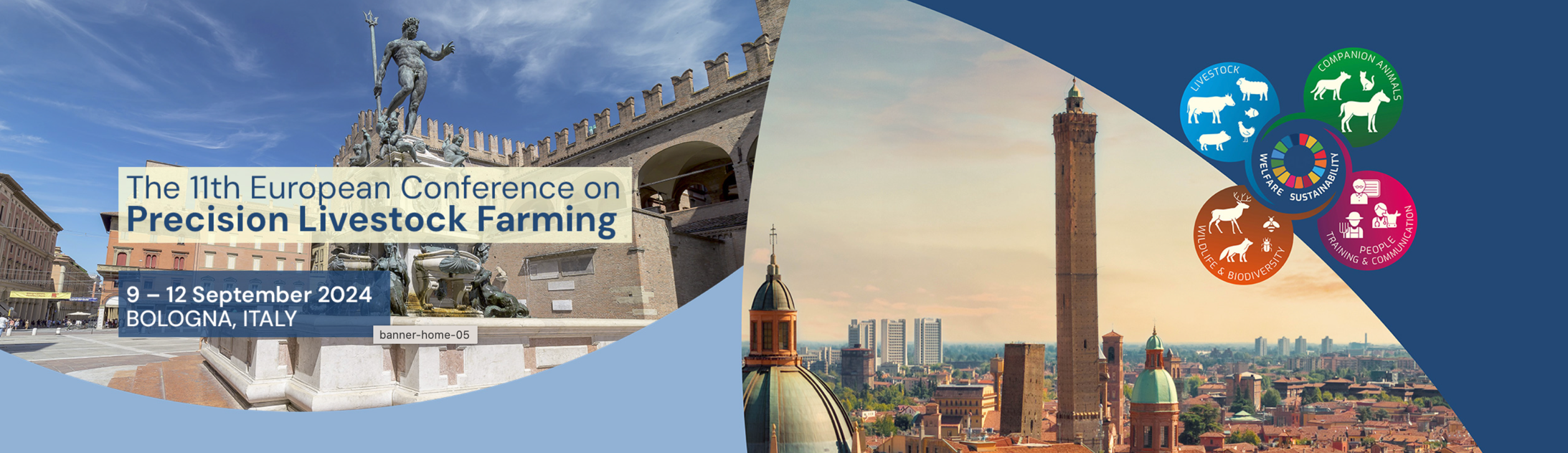 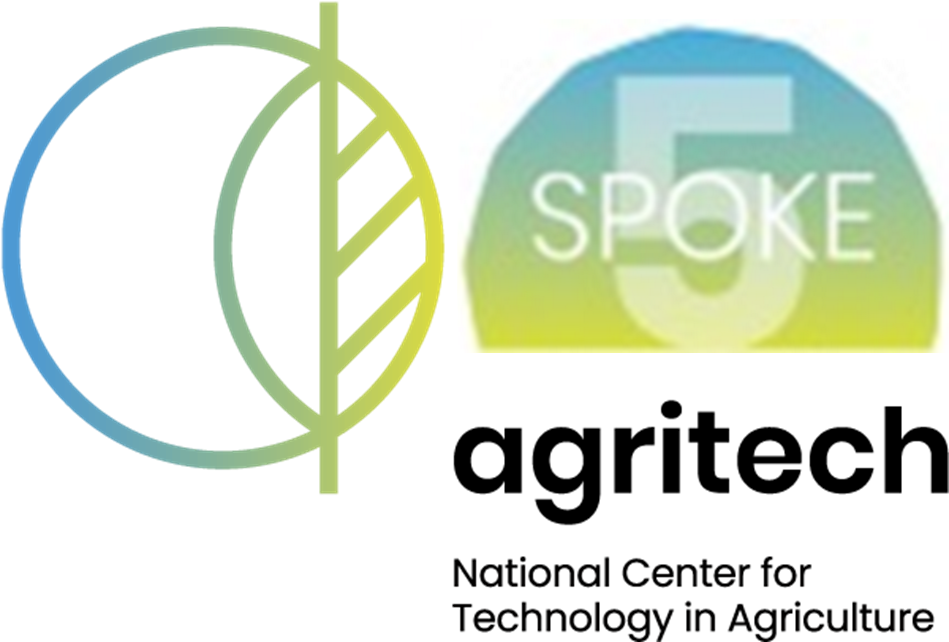 WORKSHOP
Precision Livestock Farming for climate change adaptation and mitigation: applications and new research frontiers. The contribution of Spoke 5 of the National Center for Technology in Agriculture (AGRITECH)
 Event under the aegis of AGRITECH, as part of the international conference
European Conference on Precision Livestock Farming 2024
Monday 9 September 2024 - Bologna - Palazzo dei Congressi
POSTER TEMPLATE INGLESE


Format: 70 x 100 cm